Муниципальное бюджетное общеобразовательное учреждение «Хиславичская средняя школа»
 Смоленской области
VACANCES 
EN FRANCE
Автор:
Учитель французского языка
 высшей квалификационной категории
 Щедрова Лариса Сергеевна
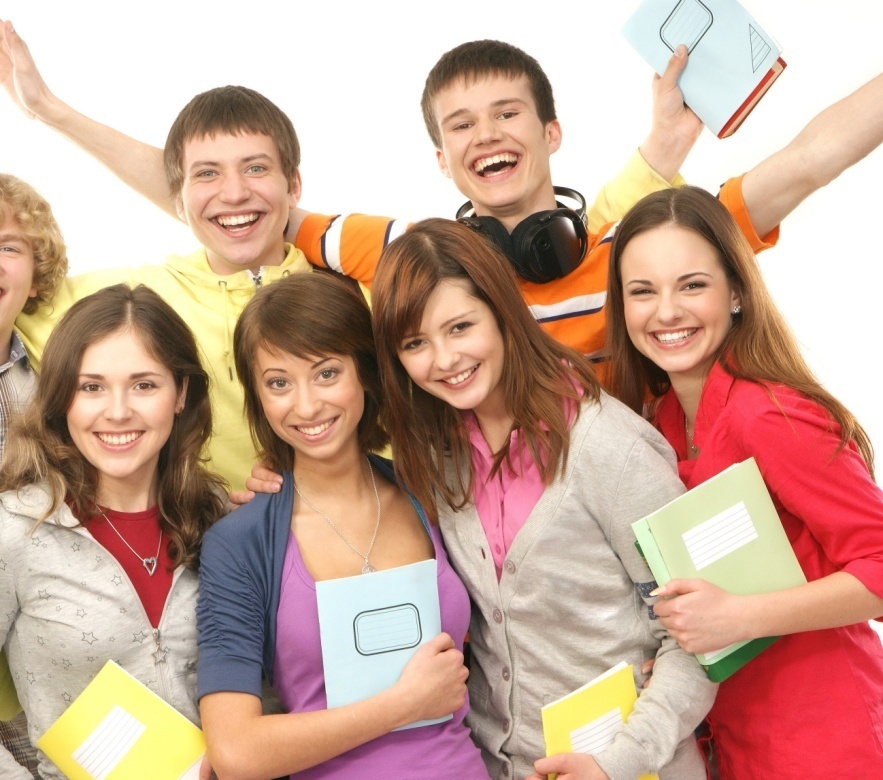 ANNÉE SCOLAIRE
SEPTEMBRE - JUIN
I-ER TRIMESTRE
II-ÈME TRIMESTRE
III-ÈME TRIMESTRE
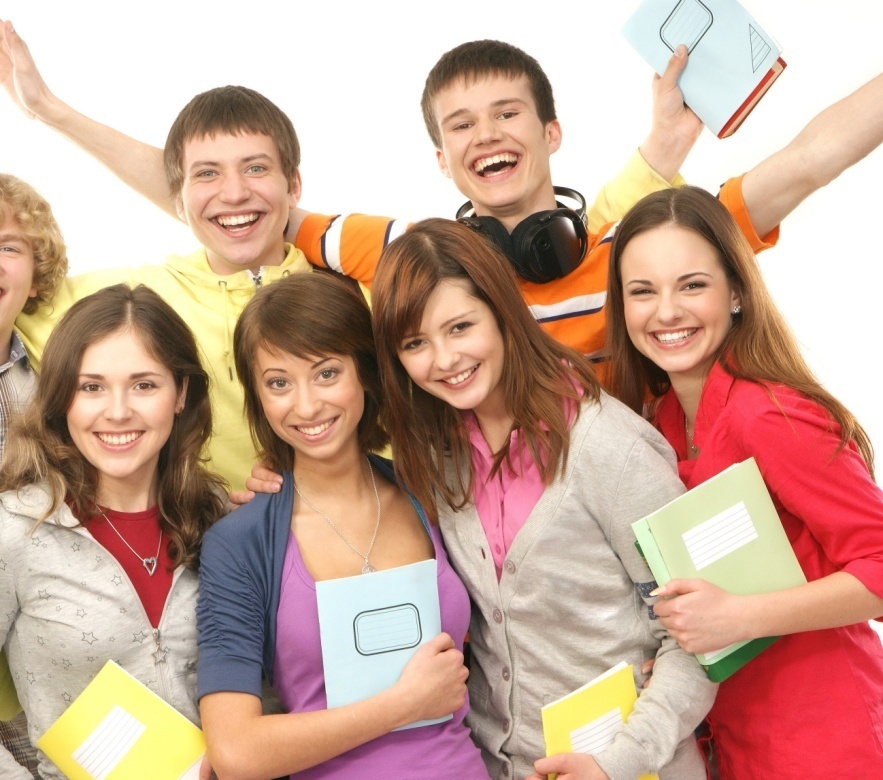 ANNÉE SCOLAIRE
LES ÉLÈVES FRANÇAIS
 SE REPOSENT?
5 VACANCES
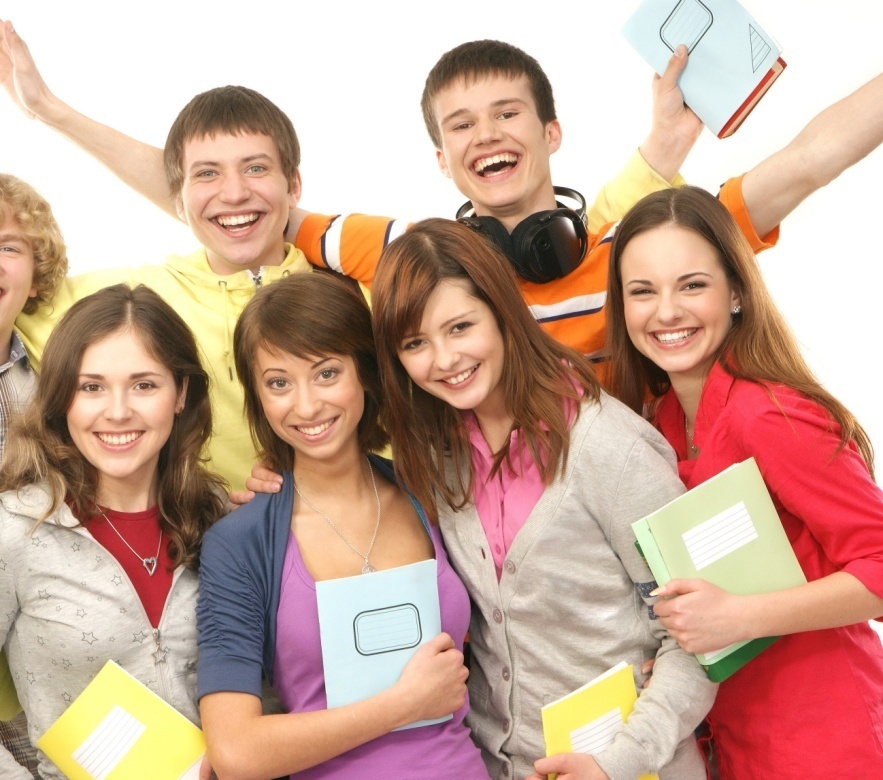 LES VACANCES D’AUTOMNE
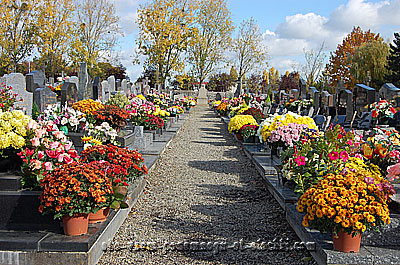 LES VACANCES DE TOUSSAINT
(une semaine)
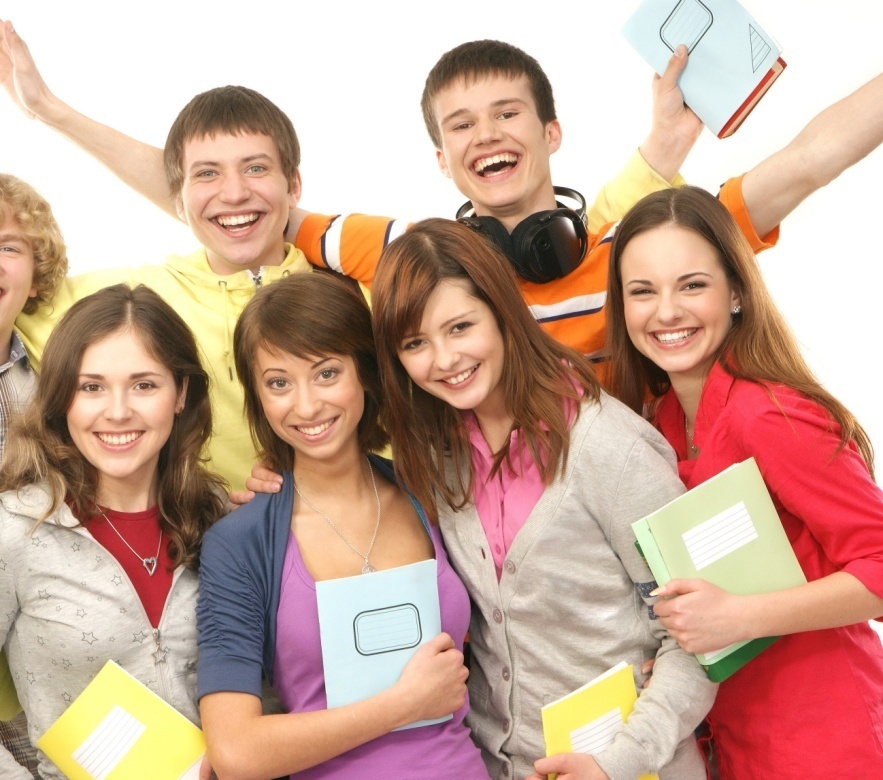 LES VACANCES D’HIVER
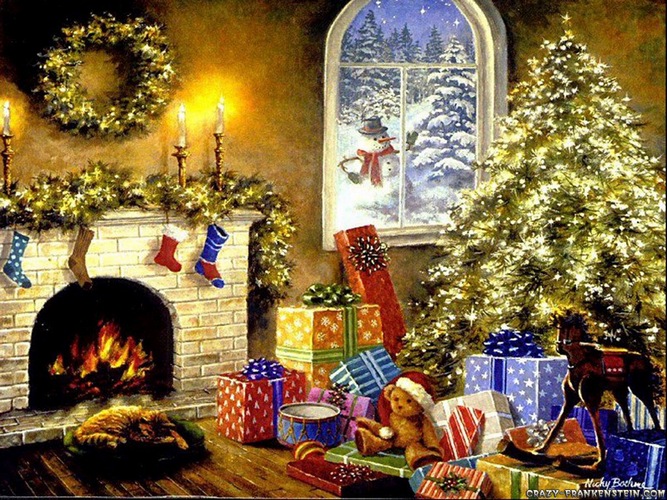 LES VACANCES DE NOËL ET DE NOUVEL AN
(deux semaines)
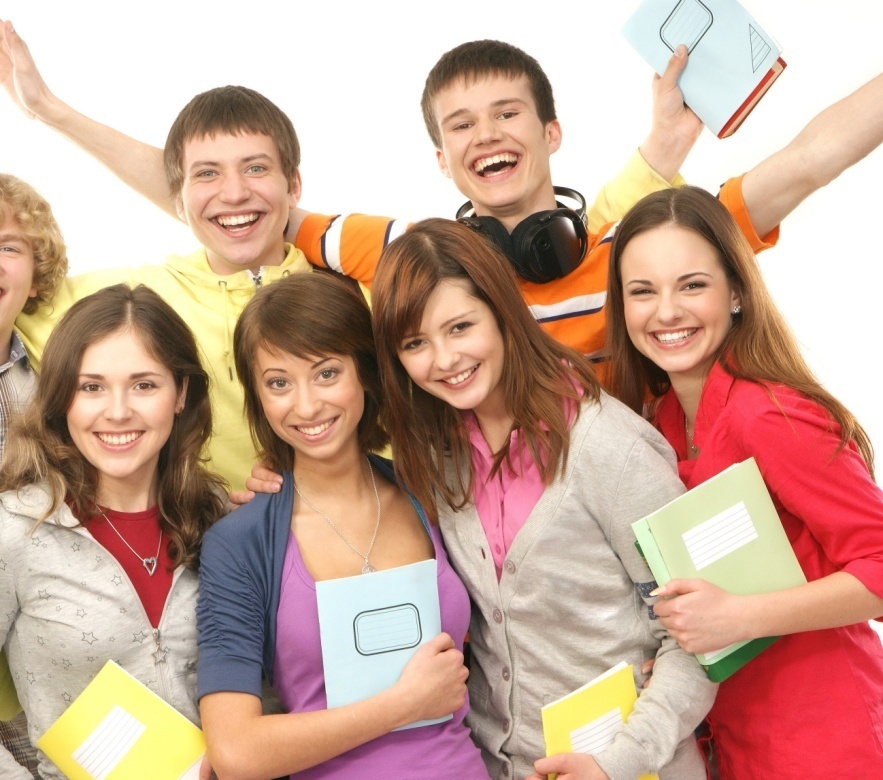 LES VACANCES D’HIVER
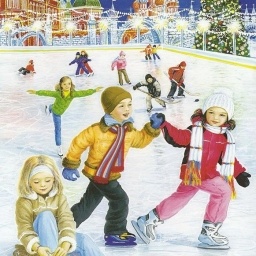 LES VACANCES DE FÉVRIER
(deux semaines)
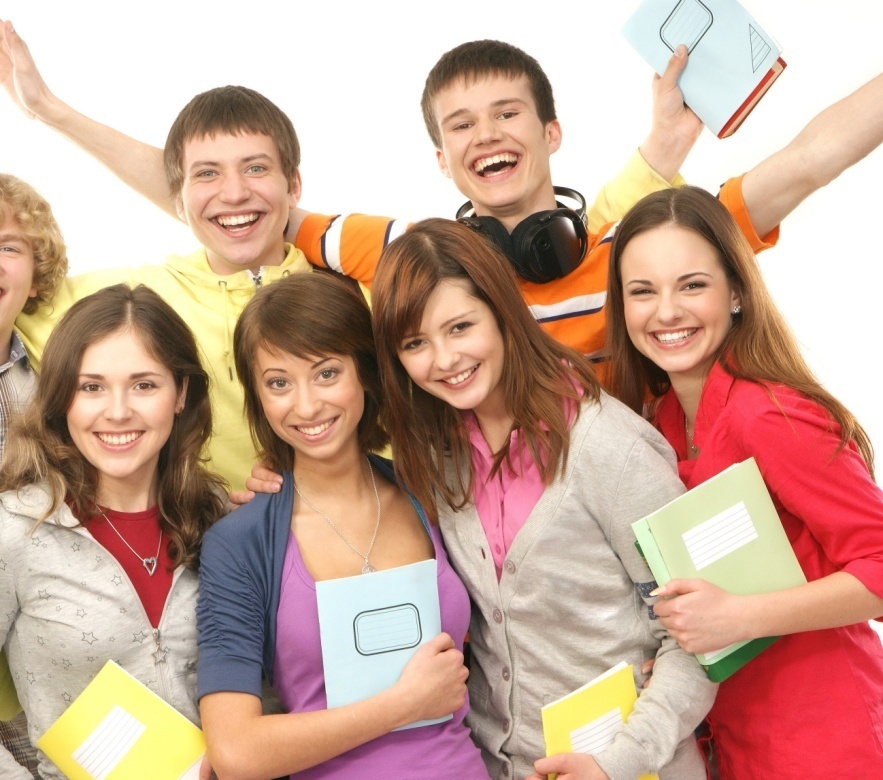 LES VACANCES DE PRINTEMPS
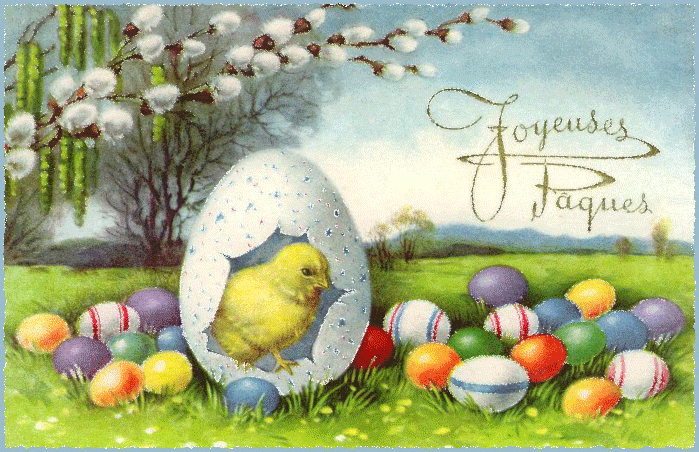 LES VACANCES DE PÂQUES
(deux semaines)
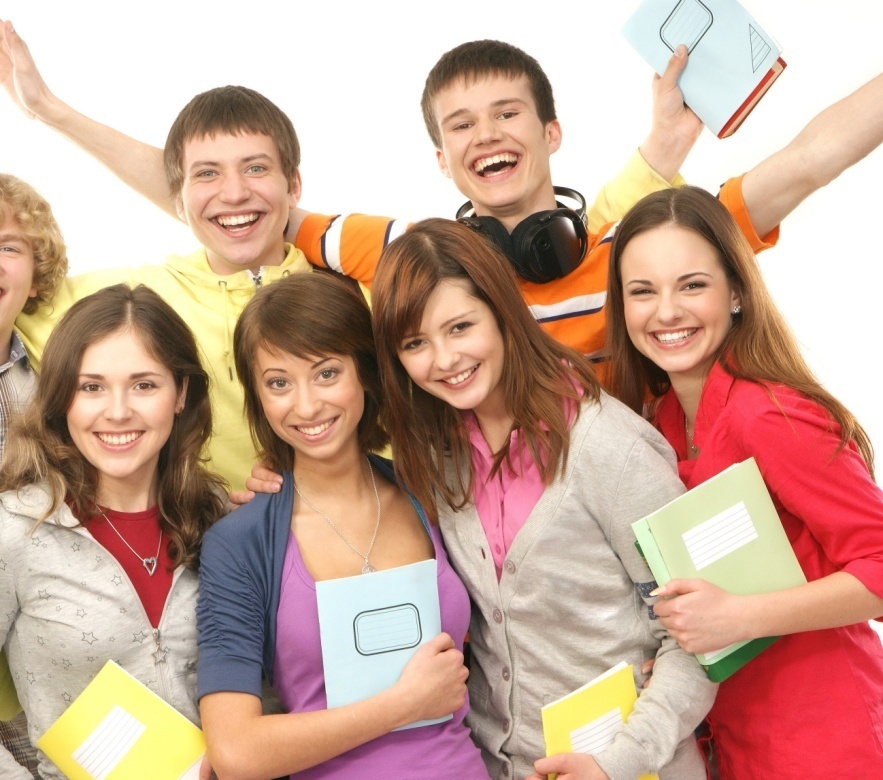 LES VACANCES D’ÉTÉ
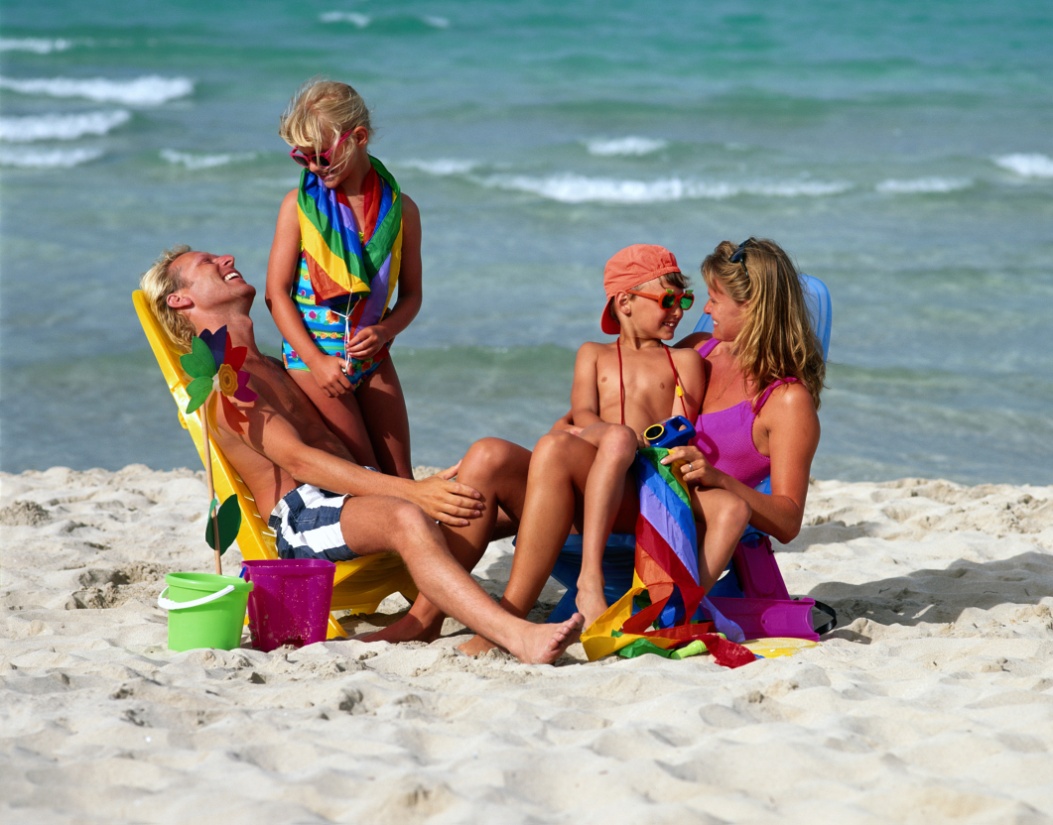 LES GRANDES VACANCES
(deux mois)
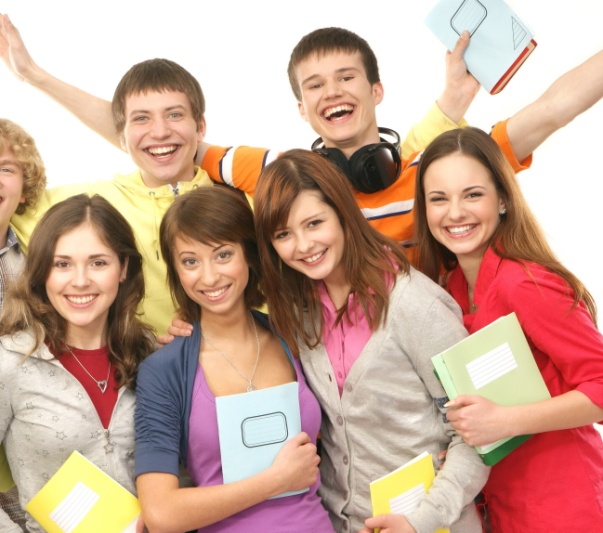 Complétez les phrases
En France l’année scolaire commence au mois de   …   .
Elle touche à sa fin au mois de   …   .
L’année scolaire a   …   trimestres.
Les élèves français se reposent   …   fois par an.
Les vacances d’automne s’appellent   celles de …  .
Les vacances d’hiver s’appellent   …   et   …   .
Les vacances de printemps s’appellent   …   .
Les vacances d’été s’appellent   …   .
Les vacances d’automne(d’hiver, de printemps, d’été) durent   …   .
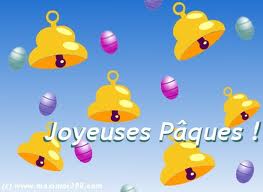 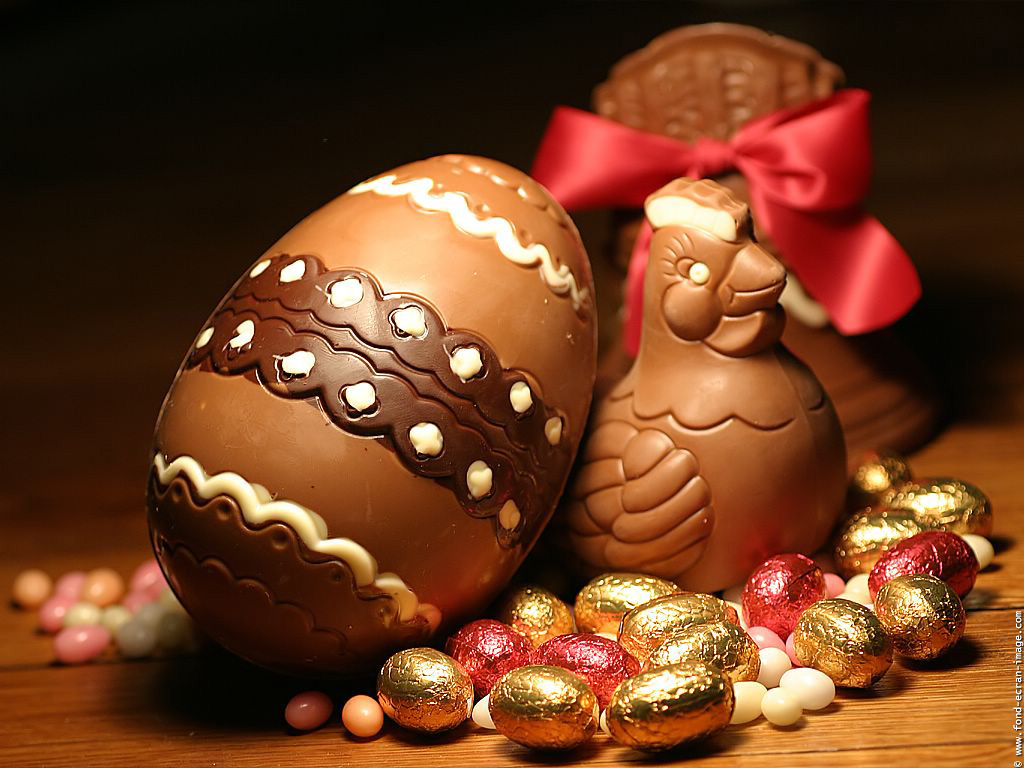 PÂQUES
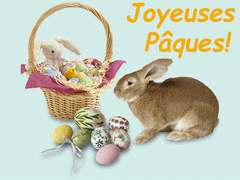 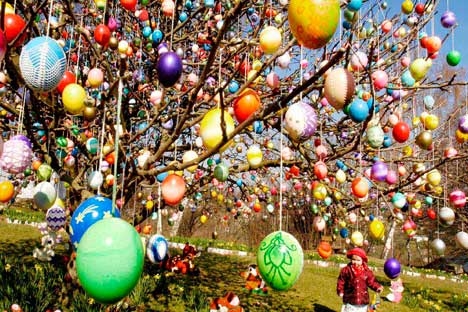 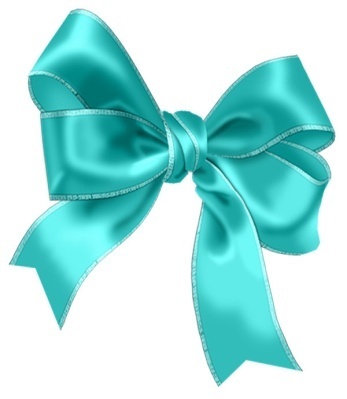 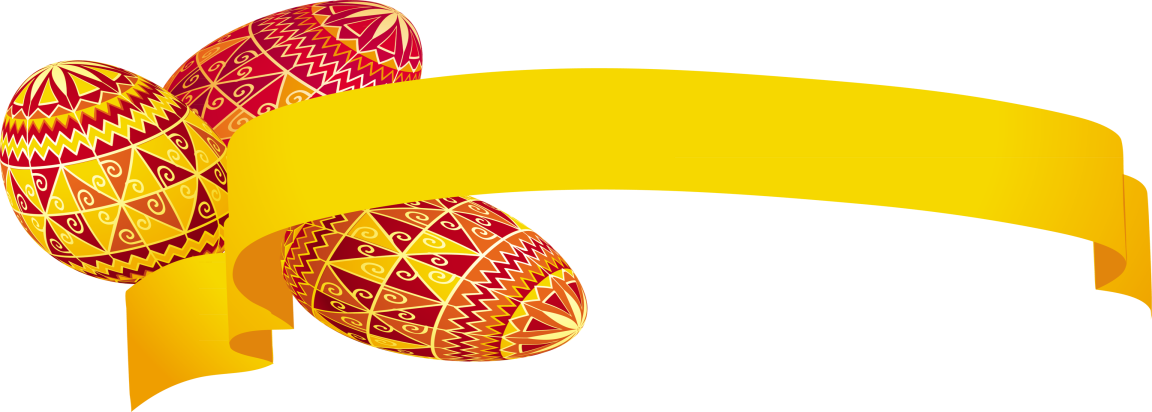 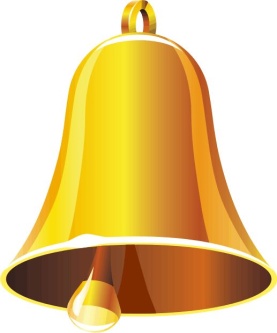 Composez les phrases
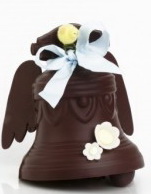 une fête catholique
des messes
(il) réunit les familles et les amis
célébrer  entre le 22 mars et le 25 avril
les cloches des églises, les lapins, les œufs
à la chasse aux œufs
“Christ est ressuscité!” -“Il est vraiment ressuscité !”.
des oeufs, des bougies, des petits nids
l’agneau
d’une vie nouvelle et de la fertilité
les friandises en chocolat
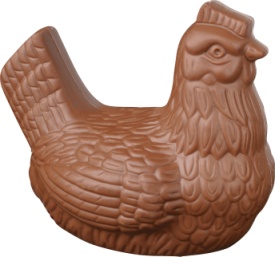 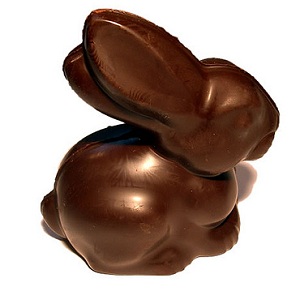 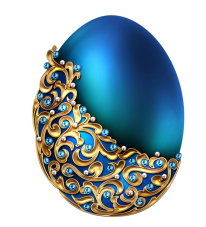 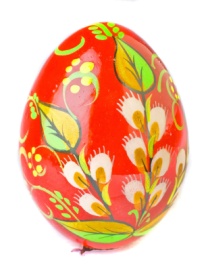 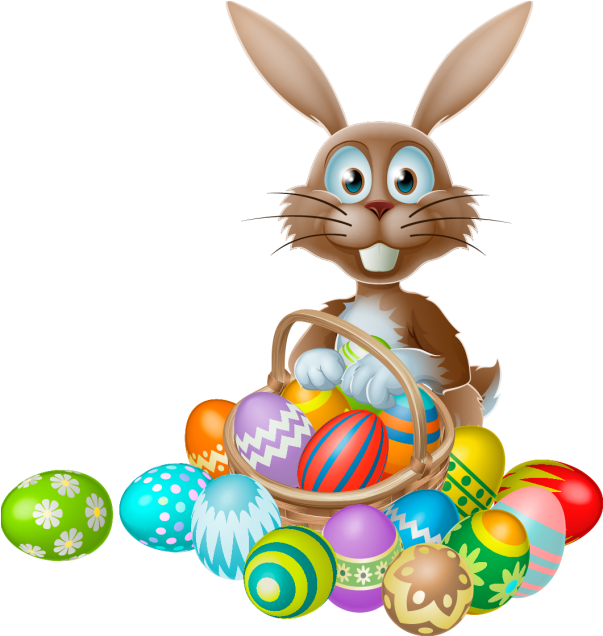 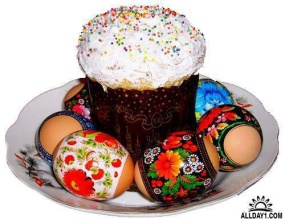 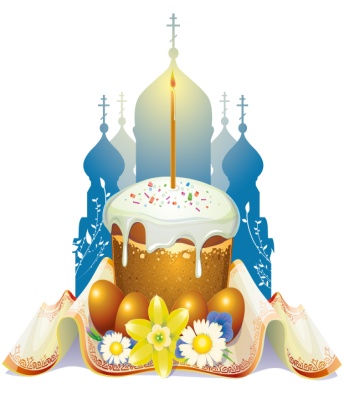 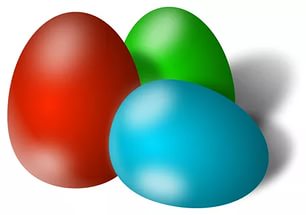 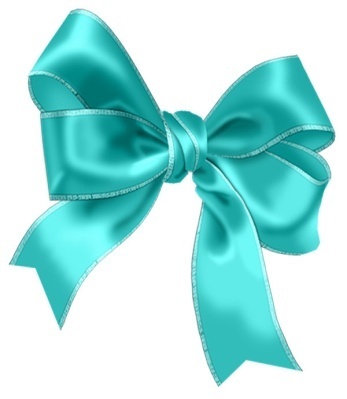 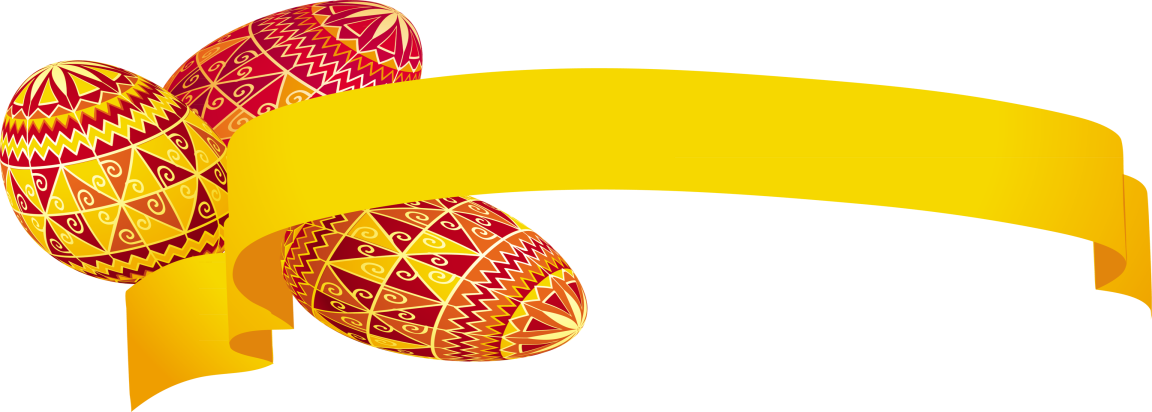 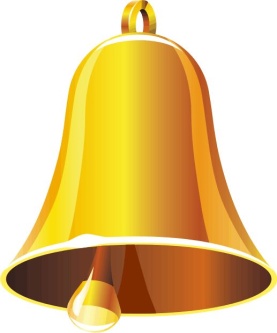 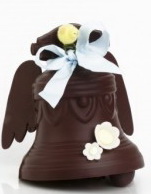 Joyeuses Pâques!

Que ton panier soit plein d’œufs!

Plein  de bisous chocolatés!
Félicitez
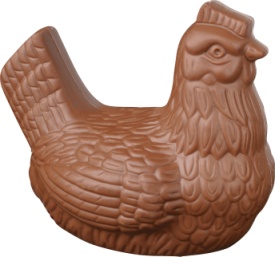 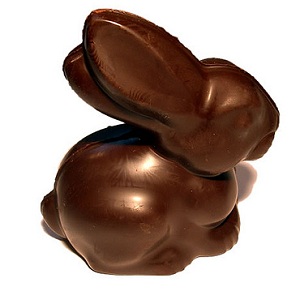 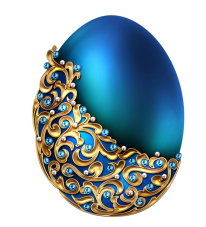 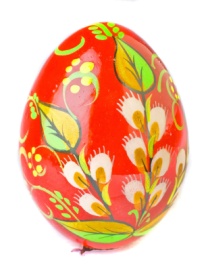 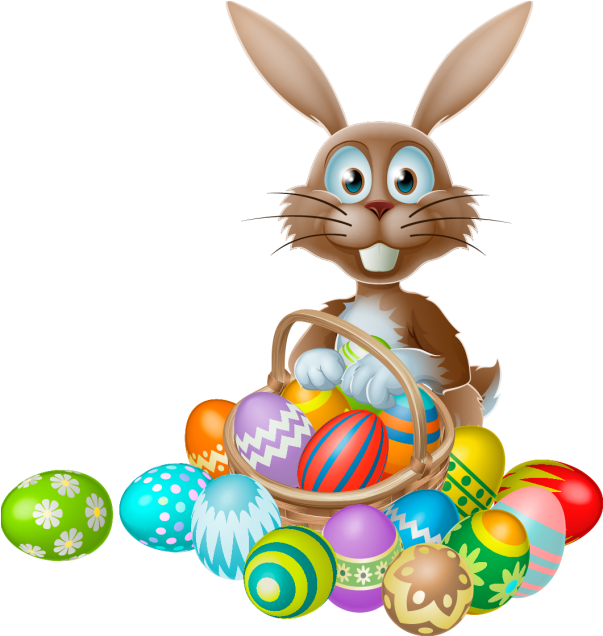 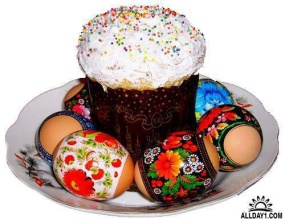 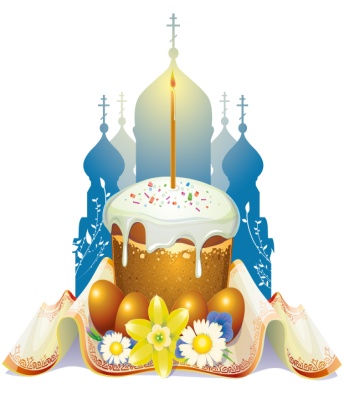 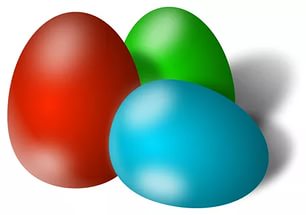 vacances
Mes
grandes
pour
plans
les
Dictée
l’année scolaire, 
toucher à la fin, 
s’approcher, 
les grandes vacances, 
las(se),
 se sentir,
 je voudrais,
 se reposer, 

se délasser, 
pendant, 
dresser les plans,
 le repos, 
passif, 
préférer, 
actif
 des livres,
 lire,
Dictée
à l’ordinateur, 
beaucoup,
 regarder la télé,
 jouer,
 aimer,
 faire du sport,
 faire du vélo,
 nager, 
voyager, 
des villes, 
visiter, 
different(es), 
des pays, 
se promener, 
mes copains, 
content(es),
 commencer